Circuits I
Moving charges: Electric Current
Path of moving charges: circuit
Transporting energy
Current
http://dananne.org/dart/randomwalk/web/randomwalk.html
Random walk does not mean ‘no progression’
Random motion fast: 106m/s
Drift speed slow:	     10-4m/s
e- typically moves only few cm
Positive current direction:= direction flow + charge
Work done by E on moving charges  heat 
(average vibrational energy increased i.e. temperature)
Current through A:= dQ/dt
charge through A per unit time
Unit [A] ‘Ampere’
[A] = [C/s]
Current and current density do
not depend on sign of charge
 Replace q by /q/
Concentration of charges n [m-3] , all move with vd, in dt moves vddt,
volume Avddt, number of particles in volume n Avddt

What is charge that flows out of volume?
dQ = q (n Avddt)               current dQ/dt = n qvdA
Current density [A/m2]      J = I/A = nqvd
Resistivity and Resistance
Properties of material matter too:
For metals, at T = const. J= nqvd ~ E
Proportionality constant r is resistivity   r = E/J	Ohm’s law
Reciprocal of r is conductivity
Unit r: [Wm] ‘Ohm’ = [(V/m)  / (A/m2)] = [Vm/A]
Types of resistivity
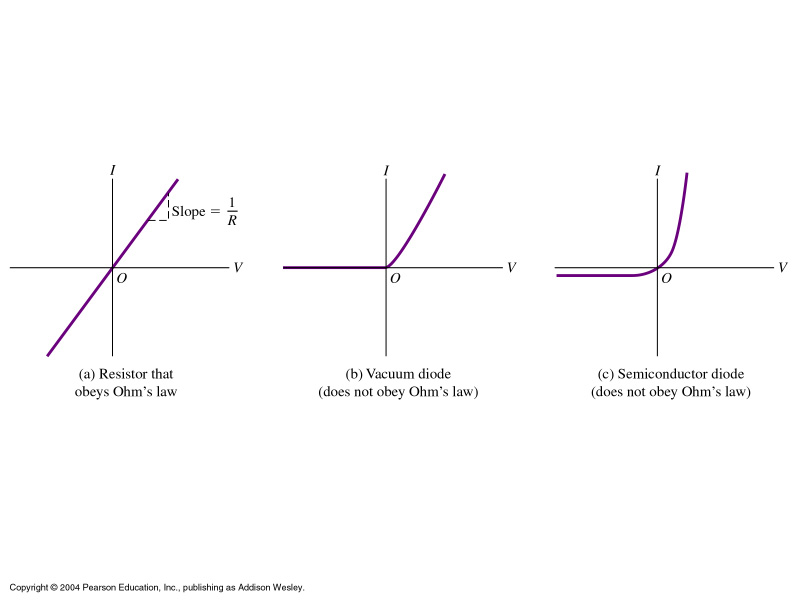 Resistance
Ask for total current in and 
potential at ends of conductor:
Relate value of current to
Potential difference between ends.
For uniform J,E 
   I = JA and V =EL 
with Ohm’s law E=rJ

V/L = rI/A
Const. r  I ~ V
 ‘resistance’ R = V/I [W]
vs. R

R =rL/A
R = V/I
   V = R I
      I = V/R
Electromotive Force
Steady currents require circuits: closed loops of conducting material
otherwise current dies down after short time
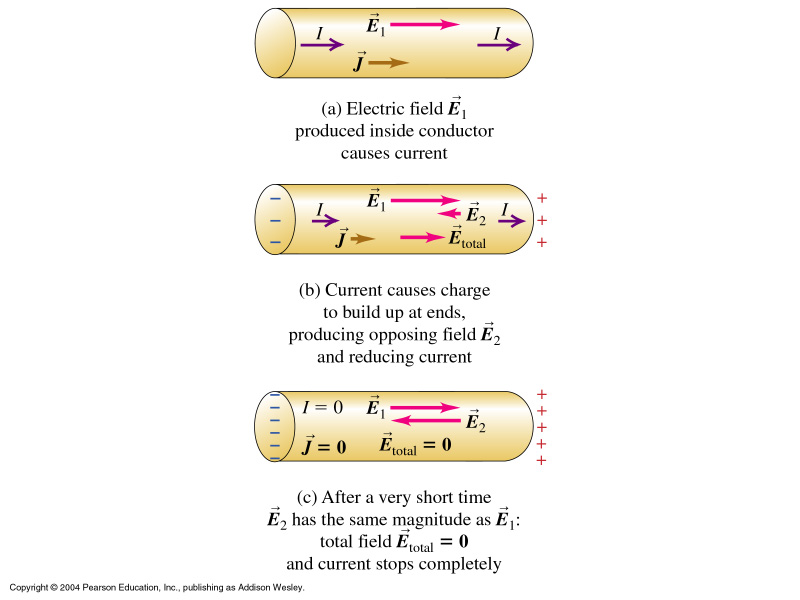 Charges which do a full loop
must have unchanged potential
energy

Resistance always reduces U

A part of circuit is needed which
increases U again

This is done by the emf.
Note that it is NOT a force but
a potential!
First, we consider ideal sources (emf) : Vab = E  = IR
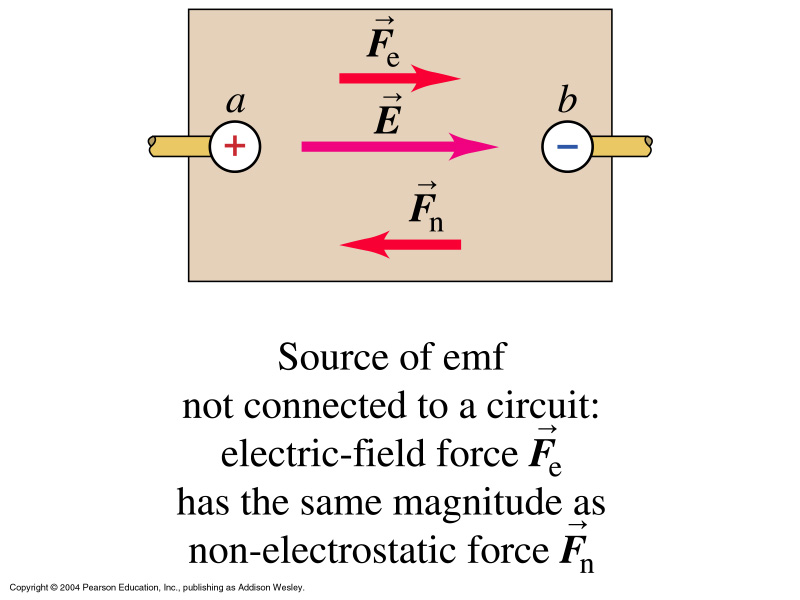 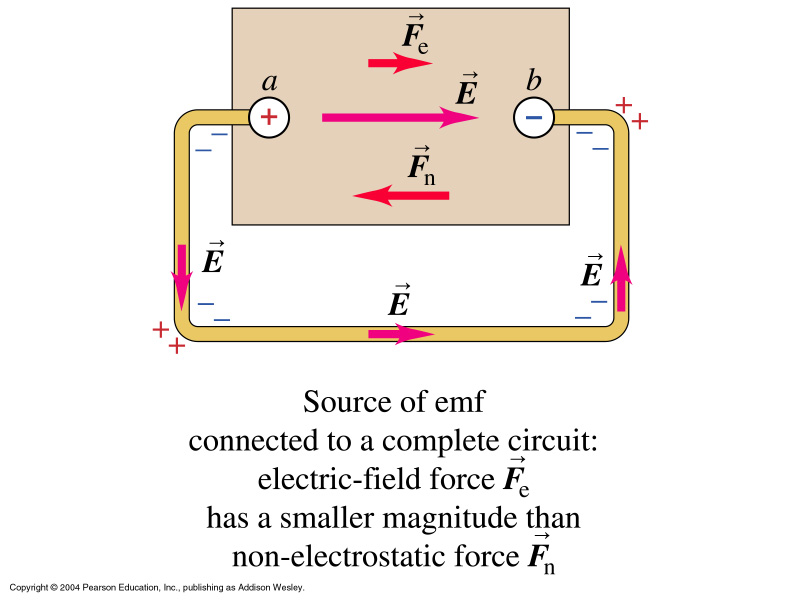 I is not used up while flowing from + to –
I is the same everywhere in the circuit

Emf can be battery (chemical), photovoltaic (sun energy/chemical),
from other circuit (electrical), every unit which can create em energy
EMF sources usually possess Internal Resistance. Then,
   Vab =  E – Ir  and I = E/(R+r)
Resistor networks
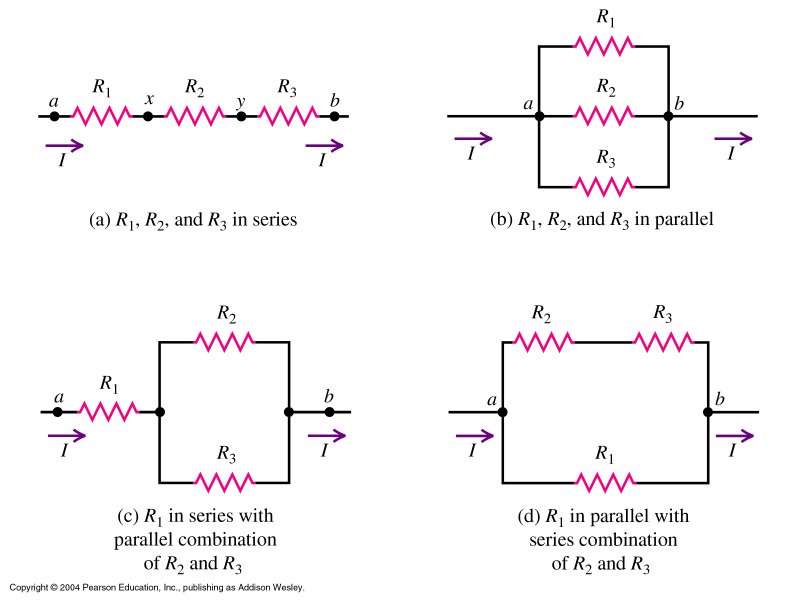 Careful: opposite to capacitor series/parallel rules!
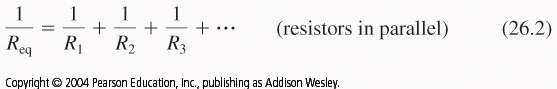 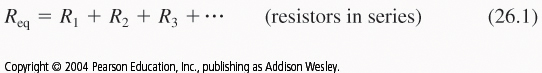 Circuit Diagrams
I = E/(R+r) = 2A
Va’b’= Vab = IR = E-Ir = 8V

(Ideal wires and am-meters have
Zero resistance)

No I through voltmeter 
(infinite R) …
i.e. no current at all
Va’b’ = IR = 0 = Vaa’
         Vbb’ = Vab
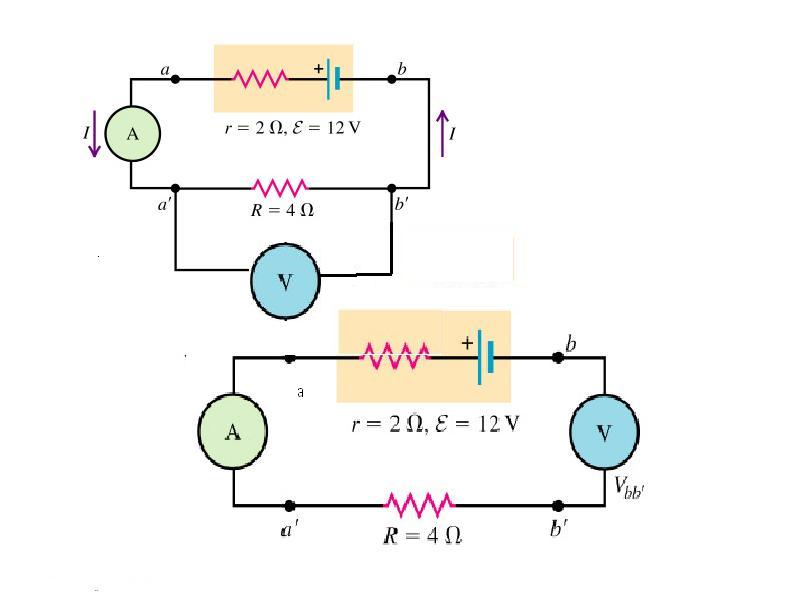 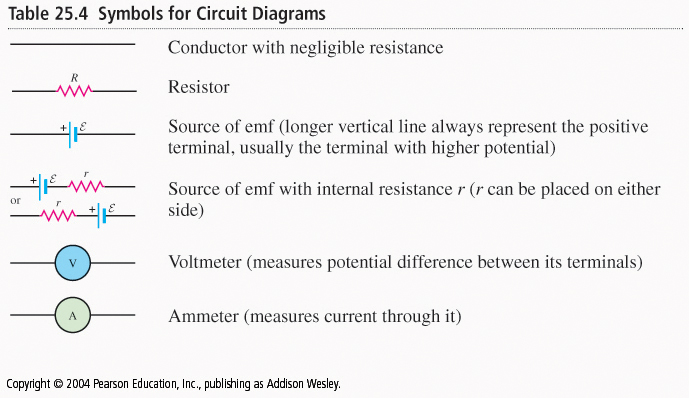 Voltage is always measured in parallel, amps in series
Energy and Power in Circuits
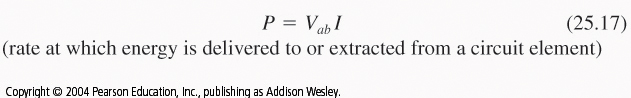 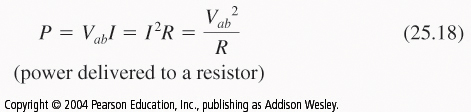 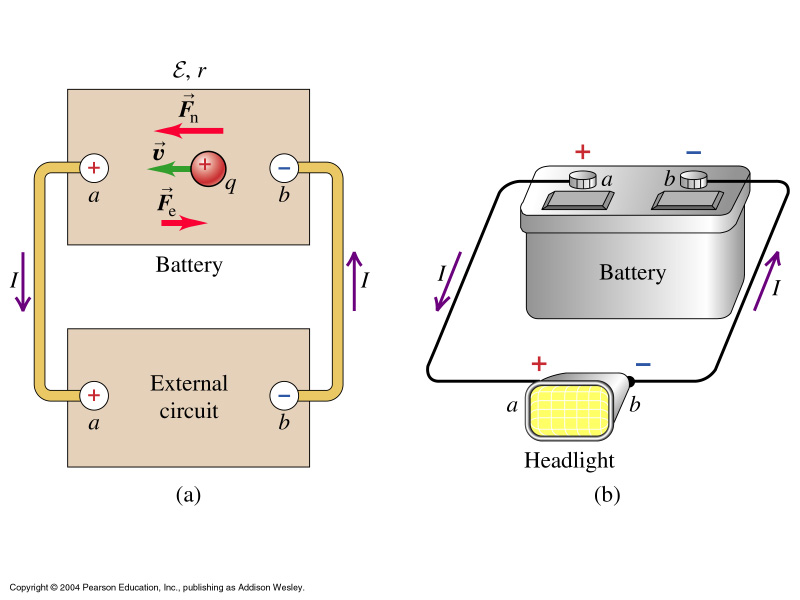 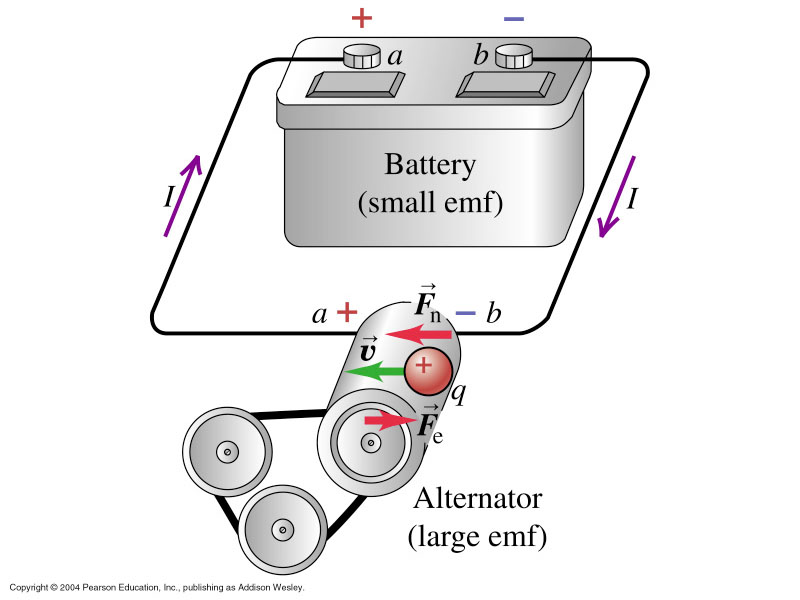 Rate of conversion to electric energy: EI, rate of dissipation I2r – 
difference = power output source
When 2 sources are connected to simple loop:
Larger emf delivers to smaller emf
Combining Measuring Instruments
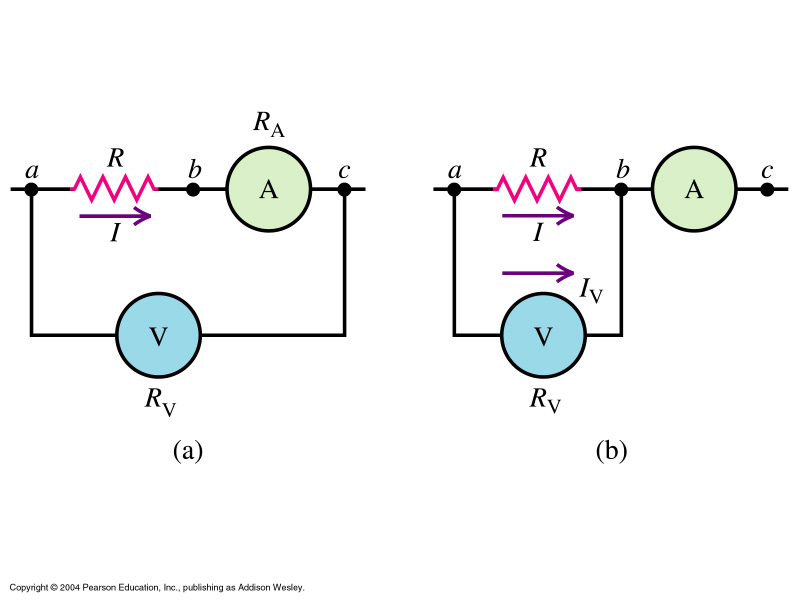 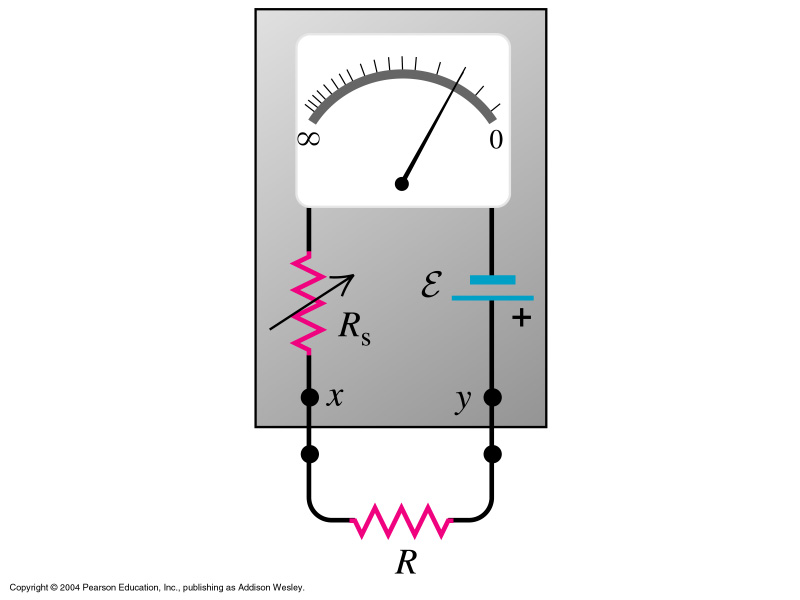 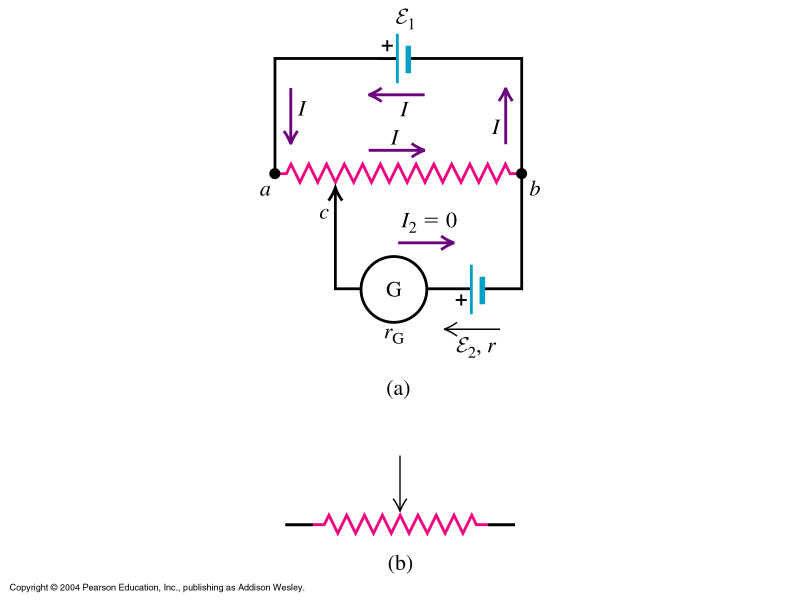 Group Task: 
Find Req and I and V across
/through each resistor!
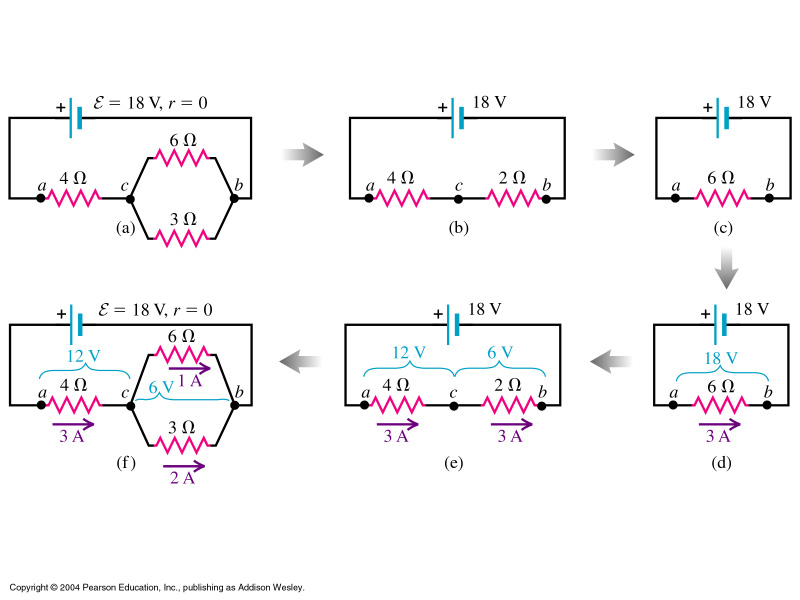 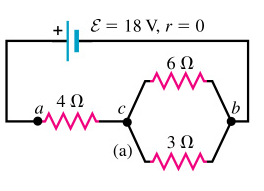 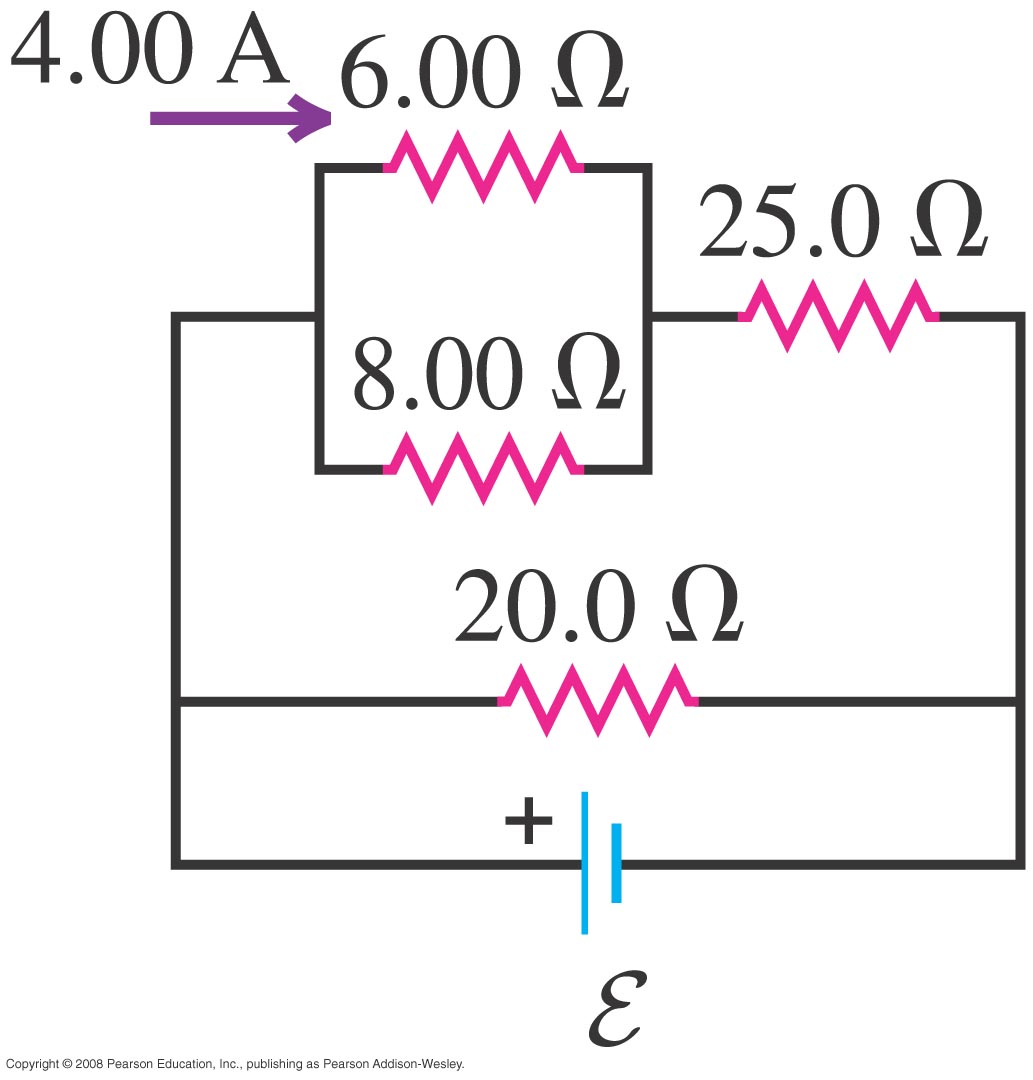 Group task:
Find I25 and I20
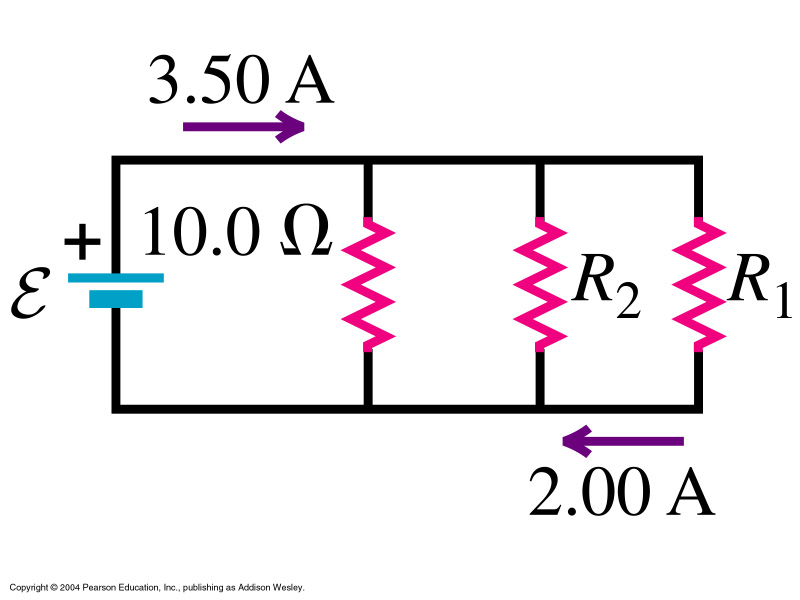 Kirchhoff’s Rules
A more general approach to analyze resistor networks
Is to look at them as loops and junctions:
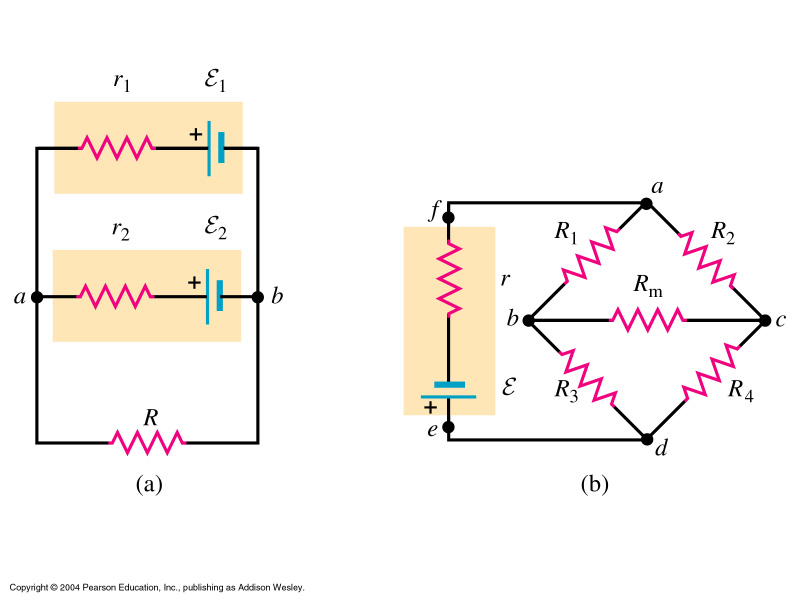 This method works even
when our rules to reduce
a circuit to its Req
fails.
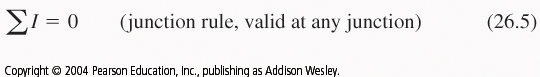 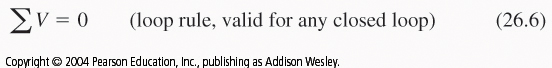 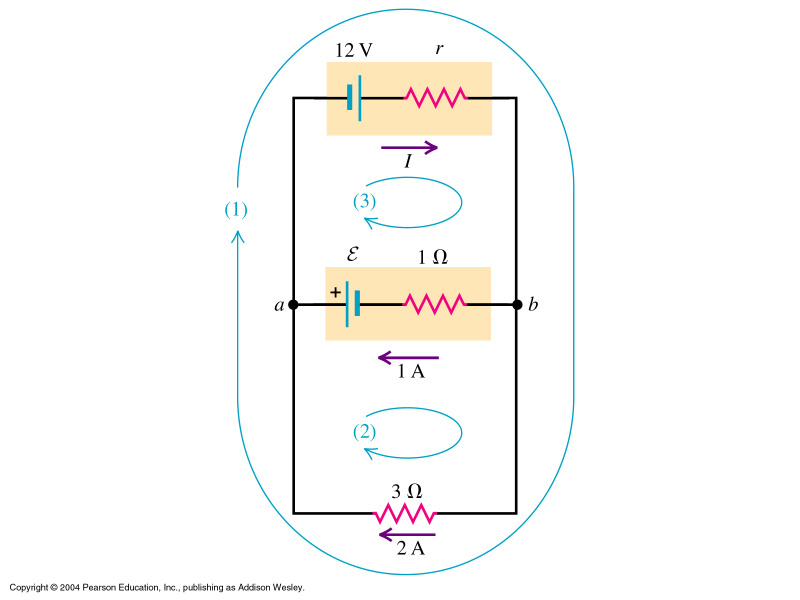 ‘Charging a battery’
Circuit with more
than one loop!

Apply both rules.

Junction rule,
point a:
-I + 1A + 2A =0
I = 3A

[Similarly point b:
I – 1A – 2A = 0]
Loop rule: 3 loops
to choose from

‘1’: decide direction
in loop – clockwise
(sets signs!)
12V – 3A r 
    – 2A 3W = 0
r = 2W

Find E from loop 2:
Lets do the loop counterclockwise:  E -1A1W +2A3W =0  E = -5V
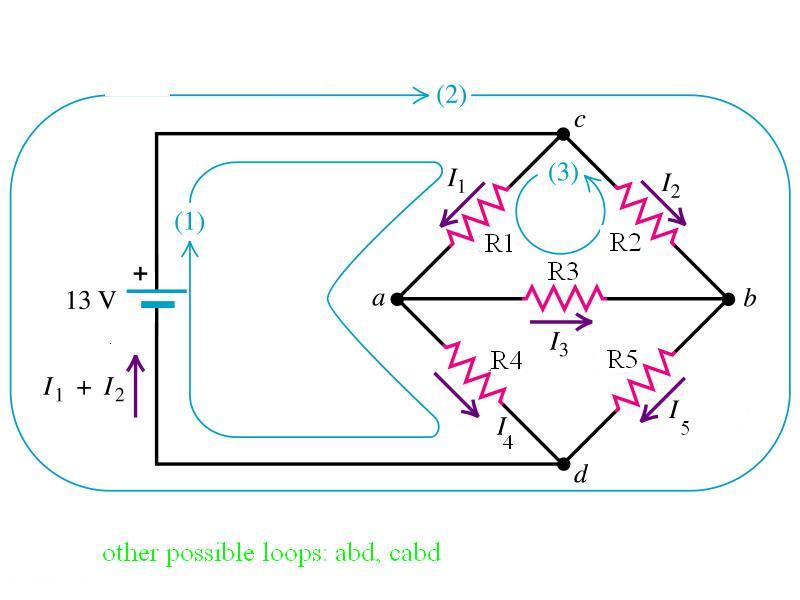 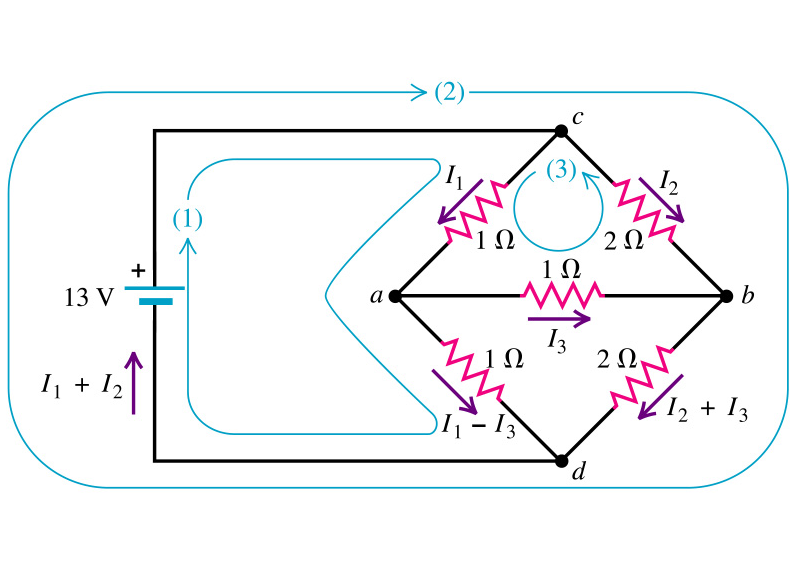 Group task: Find values of I1,I2,and I3!
5 currents
Use junction rule
at a, b and c
3 unknown currents
Need 3 eqn

Loop rule to 3 loops:
cad-source
   cbd-source
      cab
(3 bec.of no.unknowns)
13V -I1R1-(I1-I3)R4 =0
-I2R2-(I2+I3)R5+13V=0
-I1R1-I3R3+I2R2     =0
Let’s set R1=R3=R4=1W
And R2=R5=2W
Solve for one I and 
substitute in other eqn
(use easiest)
I2= ½ (I1+I3)
I1 = 6.5A, I2 = 3.25A, I3 = 0
Capacitance
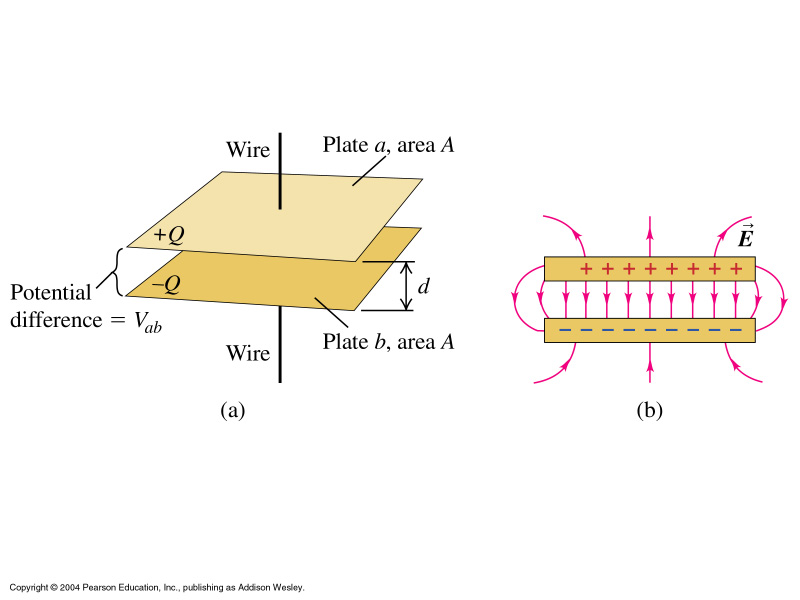 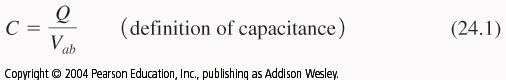 E ~ /Q/   Vab ~ /Q/
Double Q:
Charge density, E, Vab
double too
But ratio Q/Vab is constant
Capacitance is measure of ability of a capacitor to store energy!
(because higher C = higher Q per Vab = higher energy
Value of C depends on geometry (distance plates, size plates, and material
property of plate material)
Plate Capacitors
E = s/e0
   = Q/Ae0

For uniform field E and given plate distance d
Vab = E d 
       =  1/e0   (Qd)/A
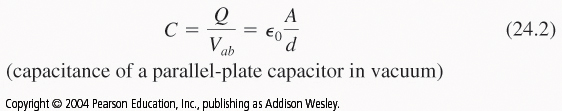 Units:  [F]  = [C2/Nm]  = [C2/J] … typically micro or nano Farad
Capacitor Networks
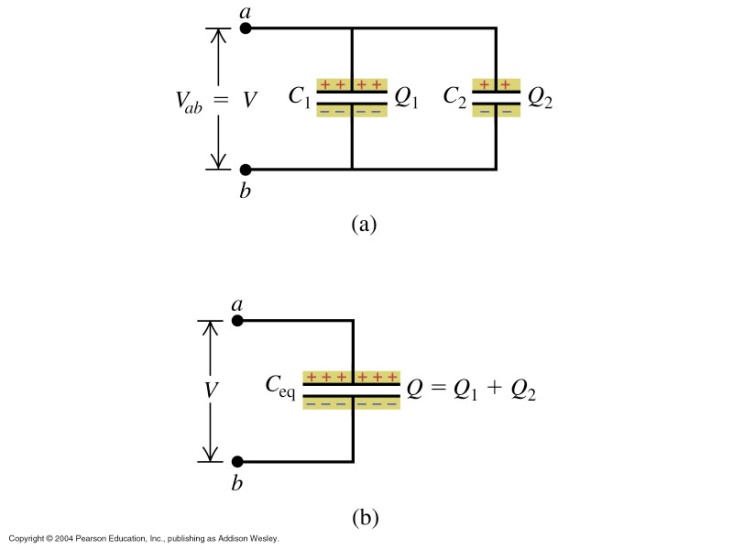 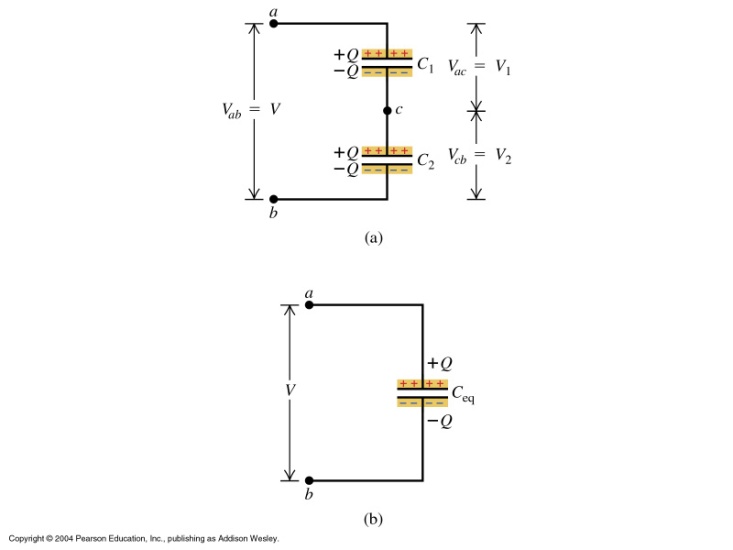 In a series connection, the magnitude of charge on all plates is the same. The potential differences are not the same.
Vac = Q/C1,  Vcb = Q/C2     Vab = Q (1/C1 + 1/C2)
Or using concept of equivalent capacitance 
	1/Ceq = 1/C1 + 1/C2 + …

In a parallel connection, the potential difference for all individual capacitors is the same. The charges are not the same.

Q1 = C1 V,  Q2 = C2 V     Q = (C1 + C2) V
	Or  Ceq = C1 + C2 + …
Equivalent capacitance is used to simplify networks.
Group task: What is the equivalent capacitance
                  of the circuit below?
Step 1:
Find equivalent for C series at right
Hand. 1/C = 1/12 + 1/6 [mF]
Step 2:
Find equivalent for C parallel
left to right.
C = 3 + 11 + 4 [mF]
Solution: parallel branch … 10+5= 15
               series branch  …  1/20 + 1/10 = 1/C
                                        C = 20/3 
               total: 2 branches in series  1/15 + 3/20
                                           Ctot = 60/(4+9)
Step 3:
Find equivalent for series.
C = 1/18 + 1/9 [mF]
   = 6 mF
Capacitor Networks
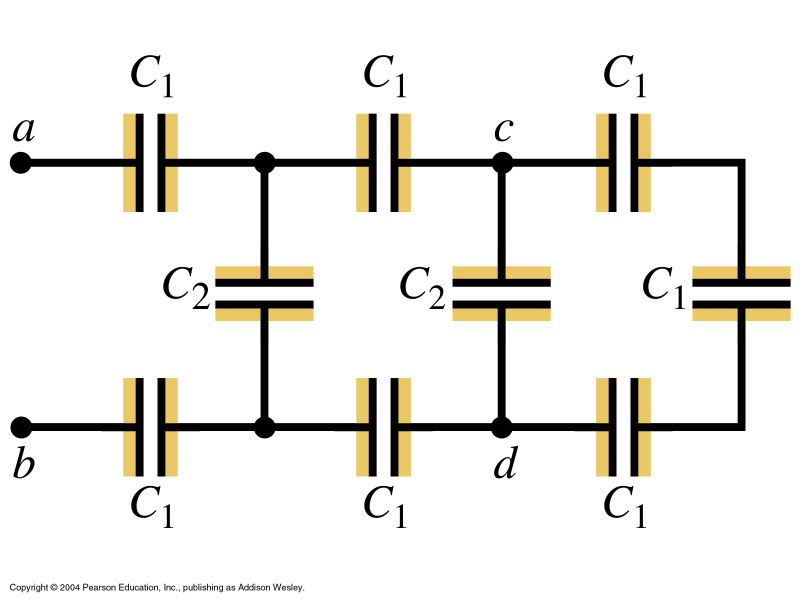 24.63

C1 = 6.9 mF, C2= 4.6mF

Reducing the furthest right leg
(branch):

C=(1/6.9 + 1/6.9 + 1/6.9)-1 = 2.3mF

Combines parallel with nearest C2:

C = C1eq+C2 = 6.9mF

Leaving a situation identical to what we have just worked out:
1/6.9 + 1/6.9 + 1/6.9 = 2.3 mF
And again 2.3+4.6 = Ceq,2 = 6.9 mF

So the overall CEQ = 2.3 mF
Charge on C1 and C2:
QC1 = CEQV, for V=420V 0.97 mC

QC2 = C2V2 = 4.6mF * 420/3 = 0.644 mC
For Vab = 420[V], Vcd=?
Vac = Vbd = 1/3 (420[V]), Vcd= 1/3 (1/3 420[V]))
Energy Storage in Capacitors
V  = Q/C

W = 1/C int0Q [q dq] = Q2/2C
Energy Storage in Capacitors
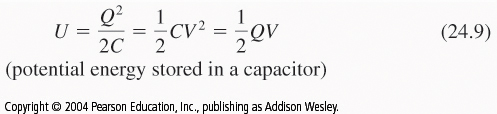 24.24: plate C 920 pF, charge on each plate 2.55 mC

V between plates: 
     V = Q/C  =  2.55 10-6C/0.920 10-9F
                                             = 2.772 kV

b)For constant charge, if d is doubled, what will V be?
If q is constant, C must be halved and V doubled: 5.544 kV

c) How much work to double d?
U = ½ C V2 = 3.53 mJ
If d is doubled, C  ½ C  U doubles  

Work equals amount of extra energy needed which is 3.53 mJ
Other common geometries
Spherical capacitor
Need Vab for C, need E for Vab:
Take Gaussian surface as sphere
and find enclosed charge 
E dA = E 4pr2 = Q/e0   E
Va – Vb = Q/4pe0ra- Q/4pe0rb
            = q/4pe0 [(rb-ra)/rarb]
C  = Q/Vab = 4pe0 rarb/(rb-ra)

Note: independent of Q and V 
         again.
Cylindrical capacitor
Find E   Er = l/2pe0 1/r      
     Find V   Vab = l/2pe0  lnrb/ra    
           Find C Q = lL, C = 2pe0L/ ln(rb/ra)   
                 What is C dep. On?
Dielectrics
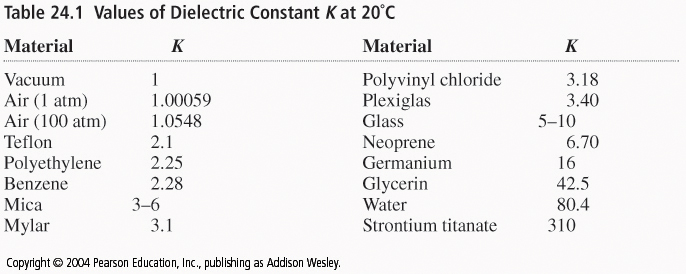 Dielectric constant K

K= C/C0

For constant charge:
Q=C0V0=CV

And V = V0/K

Dielectrics are never
perfect insulators: material
leaks
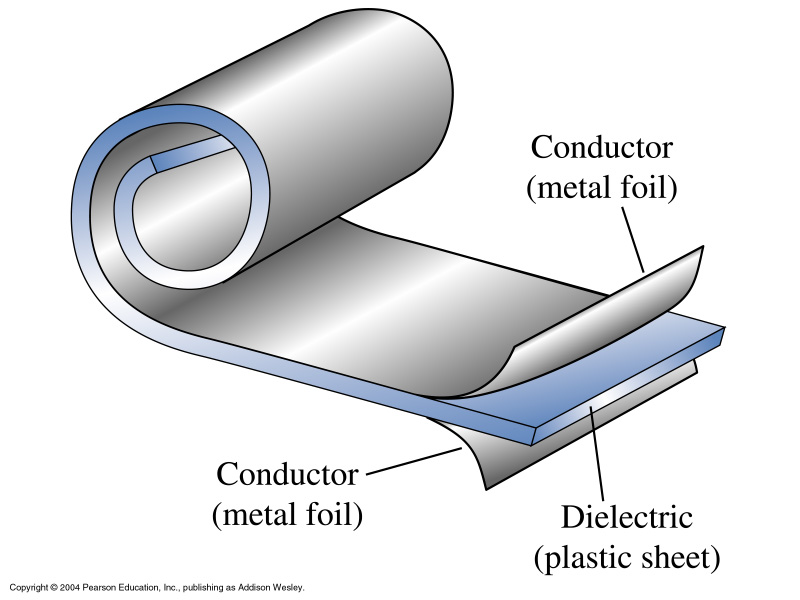 Induced charge: Polarization
If V changes with K, E must decrease too:  E = E0/K
This can be visually understood considering that materials
are made up of atoms and molecules:
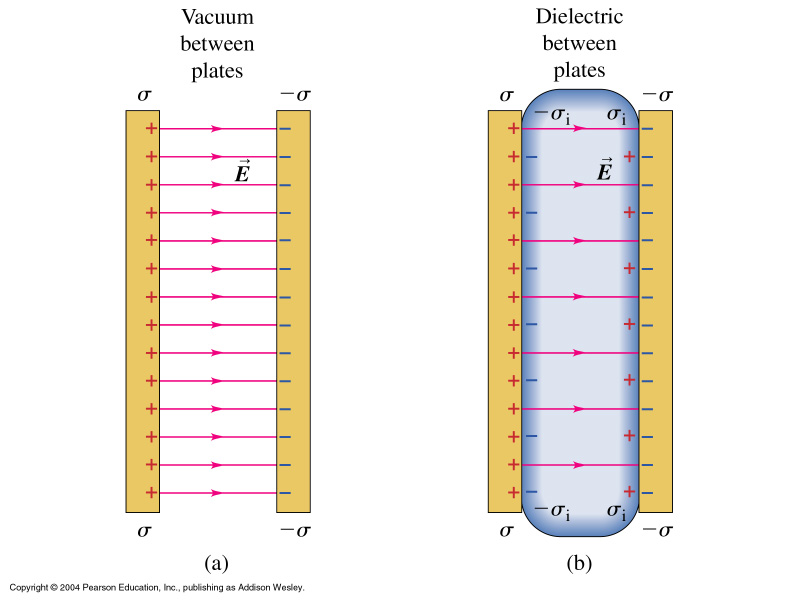 Induced charge: Polarization – Molecular View
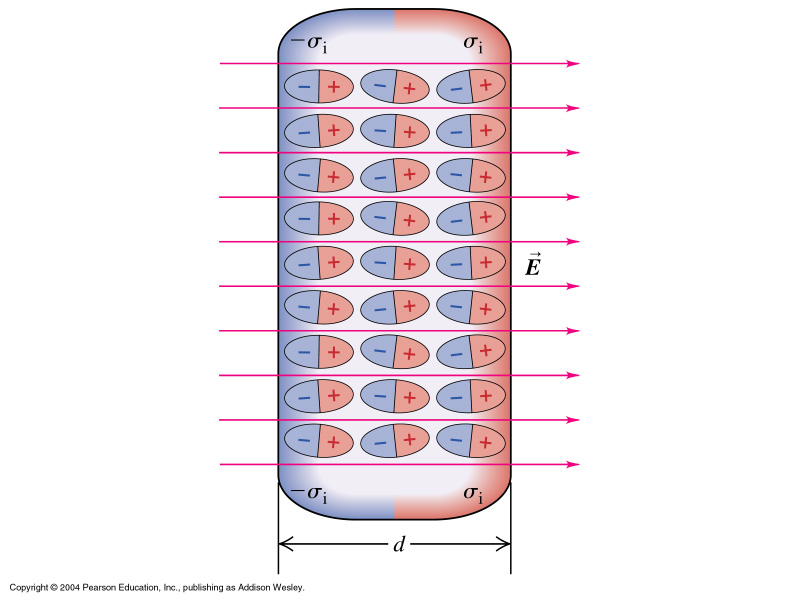 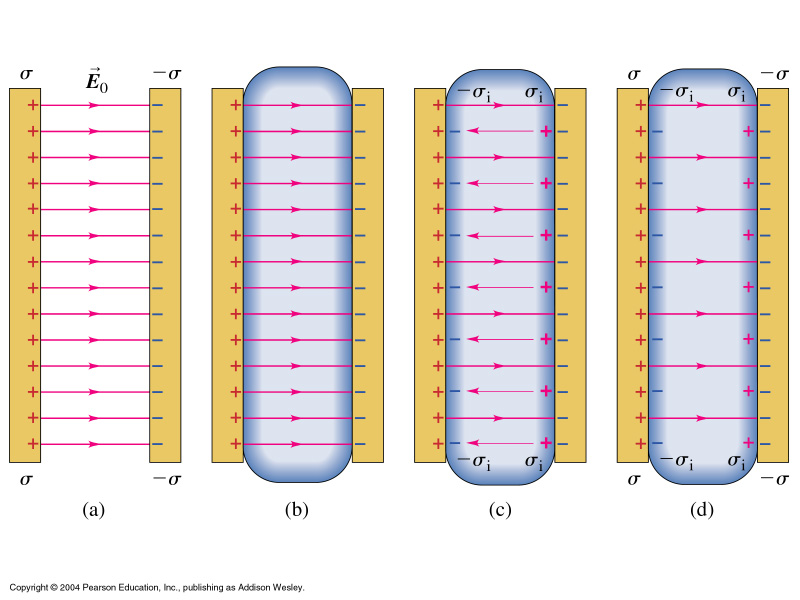 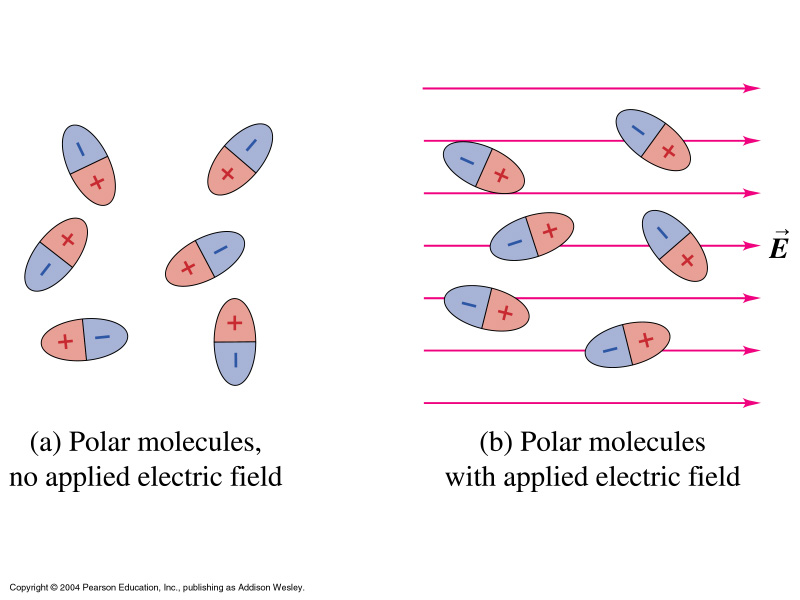 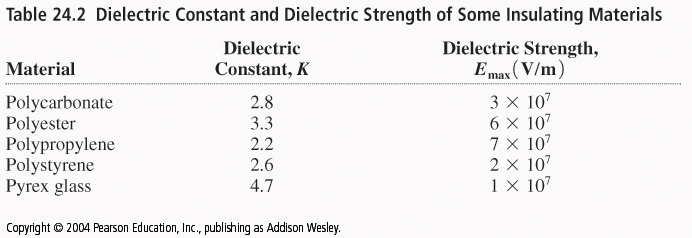 Dielectric breakdown
Change with dielectric:

E0 = s/e0    E = (s-si)/e0   and = E0/K
s-si = e0E0/K  si = s -s/K  
si = s (1-1/K)
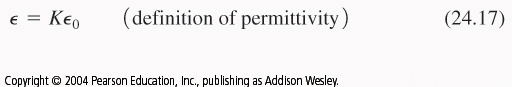 E = s/e
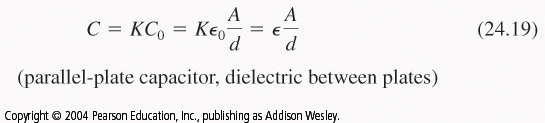 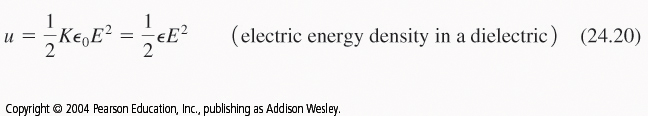 Empty space: K=1, e=e0
RC Circuits
From now on 
instantaneous 
Quantities I and V
in small fonts
vab = i R
vbc = q/C
Kirchhoff:
E – iR –q/C = 0
i = E/R – q/RC
As q increases 
towards Qf, 
i decreases  0
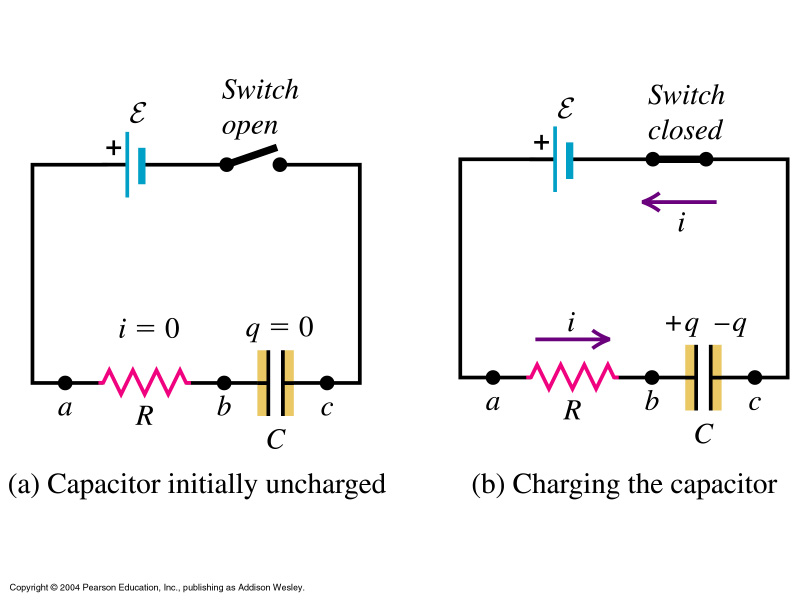 Charging a capacitor
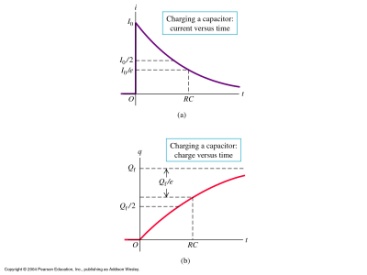 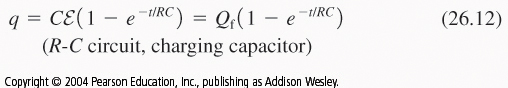 Separate variables:
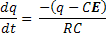 Integrate, take exp.:
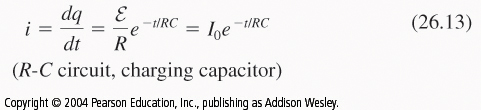 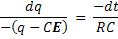 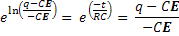 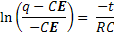 Characteristic time constant t = RC !
Discharging a capacitor
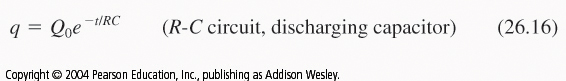 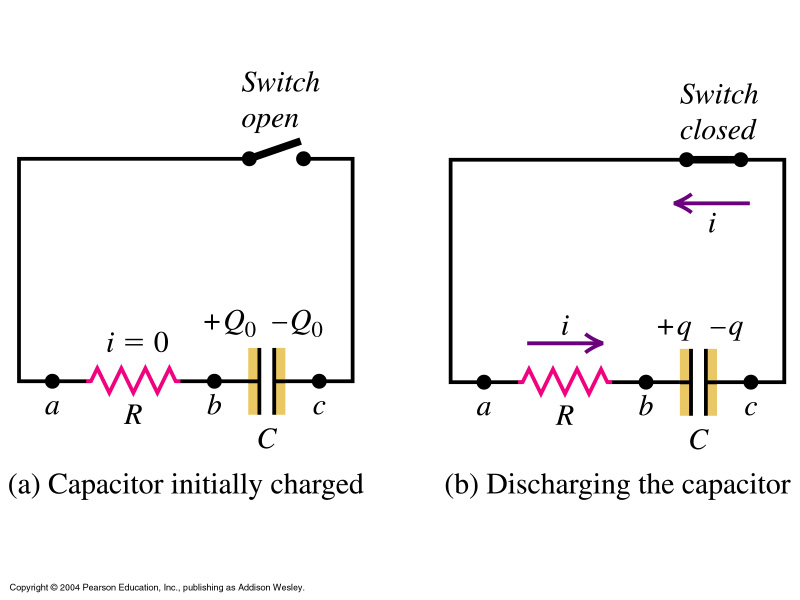 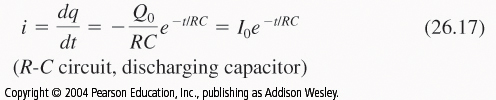 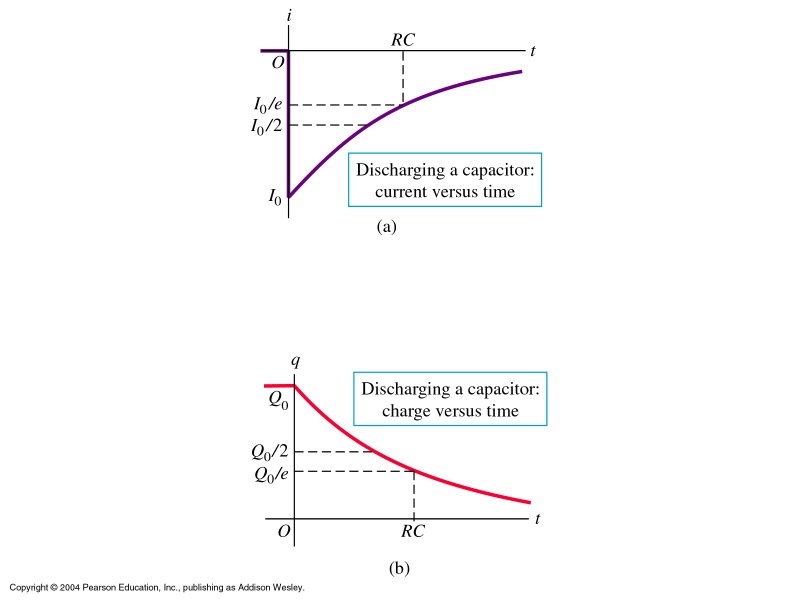 Ex 26.37   - C= 455 [pF] charged with 65.5 [nC] per plate
C then connected to ‘V’ with R= 1.28 [MW]

iinitial?
b) What is the time constant of RC?

i = q/(RC) = 6.55 10-8 [C] / (1.28 106 [W] 4.55 10-10[F])
                      =  1.12 10-4[A]

    [C/(WF]     =!  [A]

b) t = RC = 1.28 106 [W] 4.55 10-10 [F]  = 0.582 [ms]
Group Task: 
		Find t
		charged fully after 1[hr]? Y/N
Ex 26.82  C= 2.36 [mF]  uncharged, then connected in series to 
                 R= 4.26 [W] and E=120 [V], r=0

Rate at which energy is dissipated at R

b) Rate at which energy is stored in C increases

c) Power output source

a) PR = V2/R = (120[V])2 = 3.38 [kW]

b) PC=  dU/dt = 1/(2C)  d(q2)/dt = iq/C = 0

c) Pt = E I    =  120[V] (120[V]/4.26[W]) = 3.38 [kW]

d) What is the answer to the questions after ‘a long time’?
	 all zero
Initially all the power output of the source is dissipated in the resistor. 
After a long time energy is stored in the capacitor but the amount stored 
isn't changing.
Group Task